Travail de cloche
Translate the following sentence, replacing all nouns with appropriate pronouns.

Constance Contraire gives three bananas to the Andrews Sisters.
Bonjour!
lundi, le onze mars
Pourquoi tombons-nous?
Nous tombons pour apprendre comment se lever.
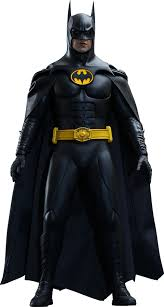 Sommes-nous prêts?

Nous sommes prêts !
Nicolas Poussin (1594 – 1665) is often considered to be the pre-eminent painter of the classical French baroque style..
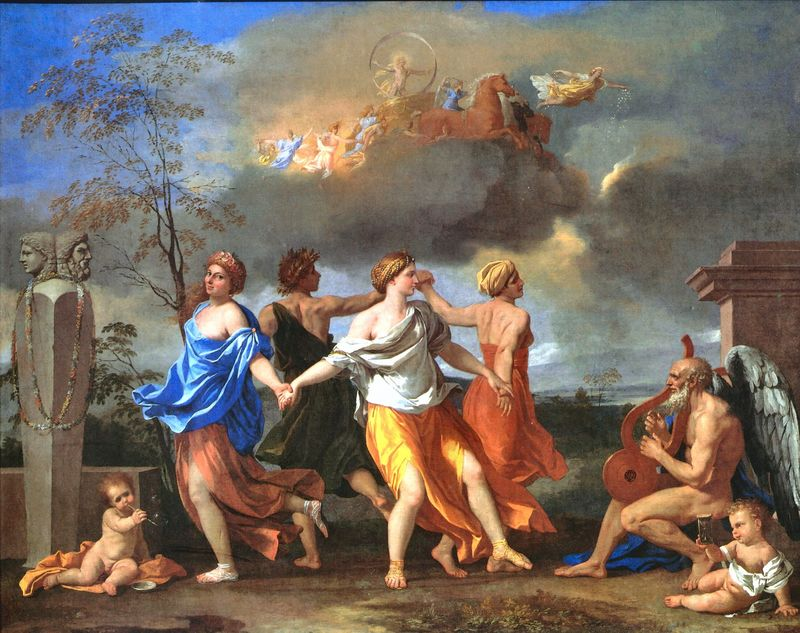 rules in schools
	are
tools for fools
	I don’t give 
two mules for
rules

Constance Contraire
me
		la
te				lui
		le				y		en
nous				leur
		les
vous
Je te donne ce stylo, je te le donne.
Merci, et maintenant, je te le retourne.
Je te donne ce stylo, je te le donne.
Merci, et maintenant, je te le retourne.

ce
cette
ces
un verbe
un adverbe

un adjectif
Adjectives must always agree in number and gender with the noun which they modify.
Il est heureux
Elle est heureuse
Adverbs are frequently formed by adding “ment” to the feminine form of an adjective.

heureuse  heuresement
heureusement  = happily
La classe apprend heureusement le francais.
Elle apprend heureusement le francais
Il apprend heureusement le francais
Ils apprennent heureusement le francais
Elles apprennent heureusement le francais
Lebron James joue bien au basket. Il est un bon joueur.
Bob L’Éponge joue mal au basket. Il est un mauvaise joueur.
Vous mangez lentement.
Vous avez mangé lentement deux bananes.
Nous sommes montés lentement l’escalier.
An adverb which modifies an adjective come before the adjective.
Ce chien est vraiment petit!
Devoirs
Billet de sortie
Translate into French: The itsy-bitsy (toute-petite) spider slowly climbed up the water spout (la descente).
[Speaker Notes: é]